Principios básicos de registros
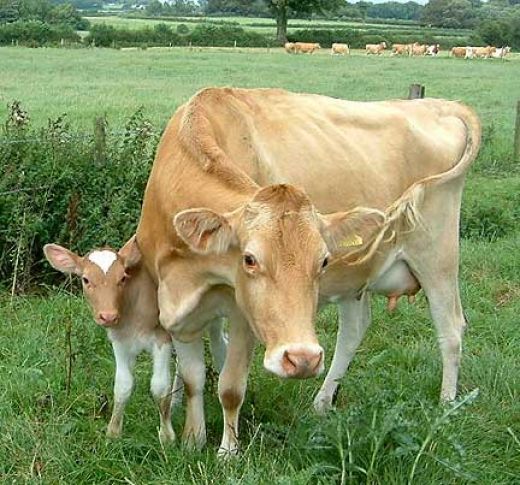 Algo que debemos tener en cuenta
Ing. Yheizzi Caballero
Manejo de Registros - Ing. Yheizzi Caballero
Diferencias Anatomofisiológicas
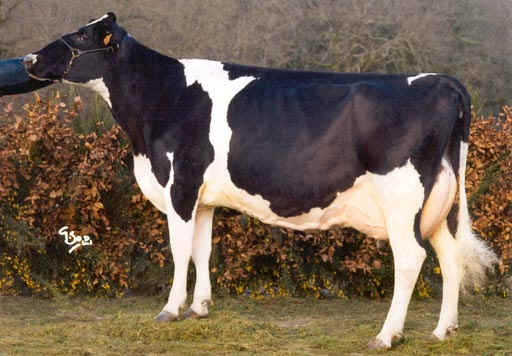 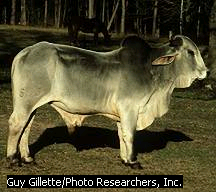 Manejo de Registros - Ing. Yheizzi Caballero
LAS   TRES  C
CONFORT
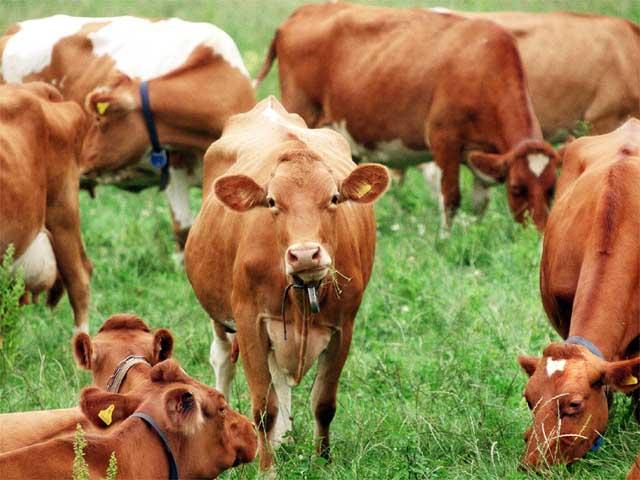 COMIDA
CALMA
Manejo de Registros - Ing. Yheizzi Caballero
TRATE CADA UNA DE SUS VACAS, 
COMO SI FUERA SU 
ÚNICA VACA
Manejo de Registros - Ing. Yheizzi Caballero
En la Producción Todo es Medible
Potreros
Área 
Calidad de Suelos
Estudio Bromatológico de Pastos
Análisis Foliares
Vaca
Producción 
Reproducción 
Estado sanitario
Comercialización
Calidad de leche
Higiénica
Composicional
Manejo de Registros - Ing. Yheizzi Caballero
Calidad de Leche
Calidad Higiénica

Bacteriológica (UFC)
Conteo de células somáticas
Ausencia de sustenacias extrañas
Físicas
Químicas
Calidad composicional

Proteína
Sólidos totales
Lactosa
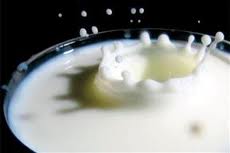 Manejo de Registros - Ing. Yheizzi Caballero
No alimentemos  a la vaca…

Alimentemos a los         microorganismos ruminales…

Para que ellos alimenten  a la vaca.
Manejo de Registros - Ing. Yheizzi Caballero
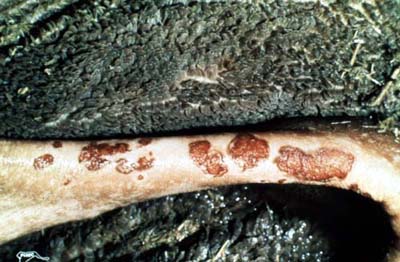 Rumen?
Manejo de Registros - Ing. Yheizzi Caballero
Qué es la Leche?
Líquido opaco, blanquecino o amarillento segregado por la glándula mamaria de la las hembras de los mamíferos para la alimentación de sus cría.

Es el producto resultante del ordeño manual o mecánico de ganado bovino, apta para el consumo humano.
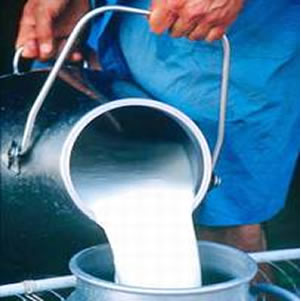 Manejo de Registros - Ing. Yheizzi Caballero
Quesos Cremas
Medicamentos
Manejo de Registros - Ing. Yheizzi Caballero
Clima
Manejo
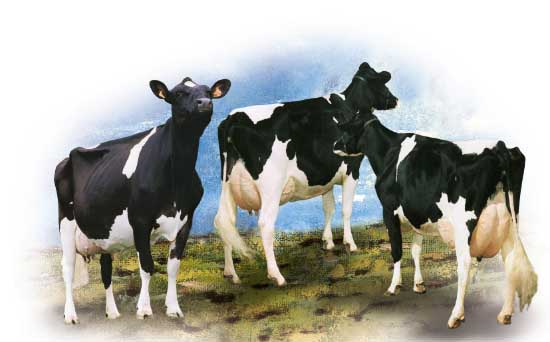 disponibilidad agua
Alimentación
Manejo de Registros - Ing. Yheizzi Caballero
Raza
Basado en los Standares de la Raza. NRC 2001
Manejo de Registros - Ing. Yheizzi Caballero
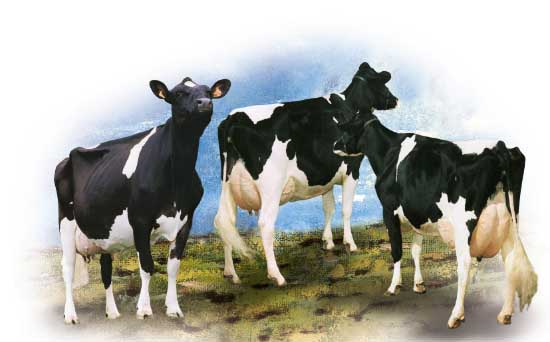 Holstein
Manejo de Registros - Ing. Yheizzi Caballero
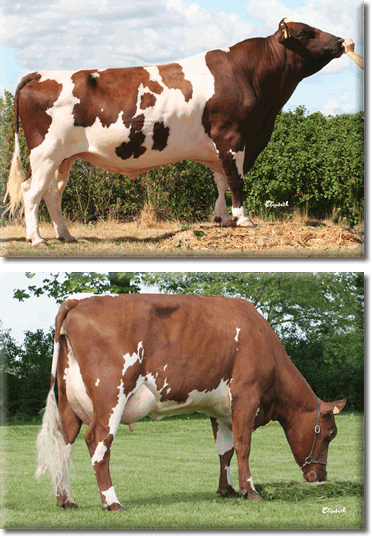 Ayrshire
Manejo de Registros - Ing. Yheizzi Caballero
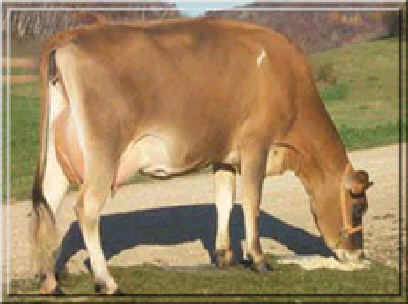 Jersey
Manejo de Registros - Ing. Yheizzi Caballero
Pardo Suizo
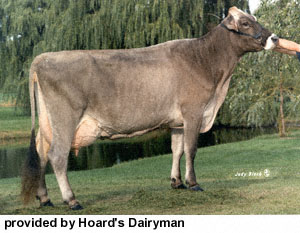 Manejo de Registros - Ing. Yheizzi Caballero
Guernsey
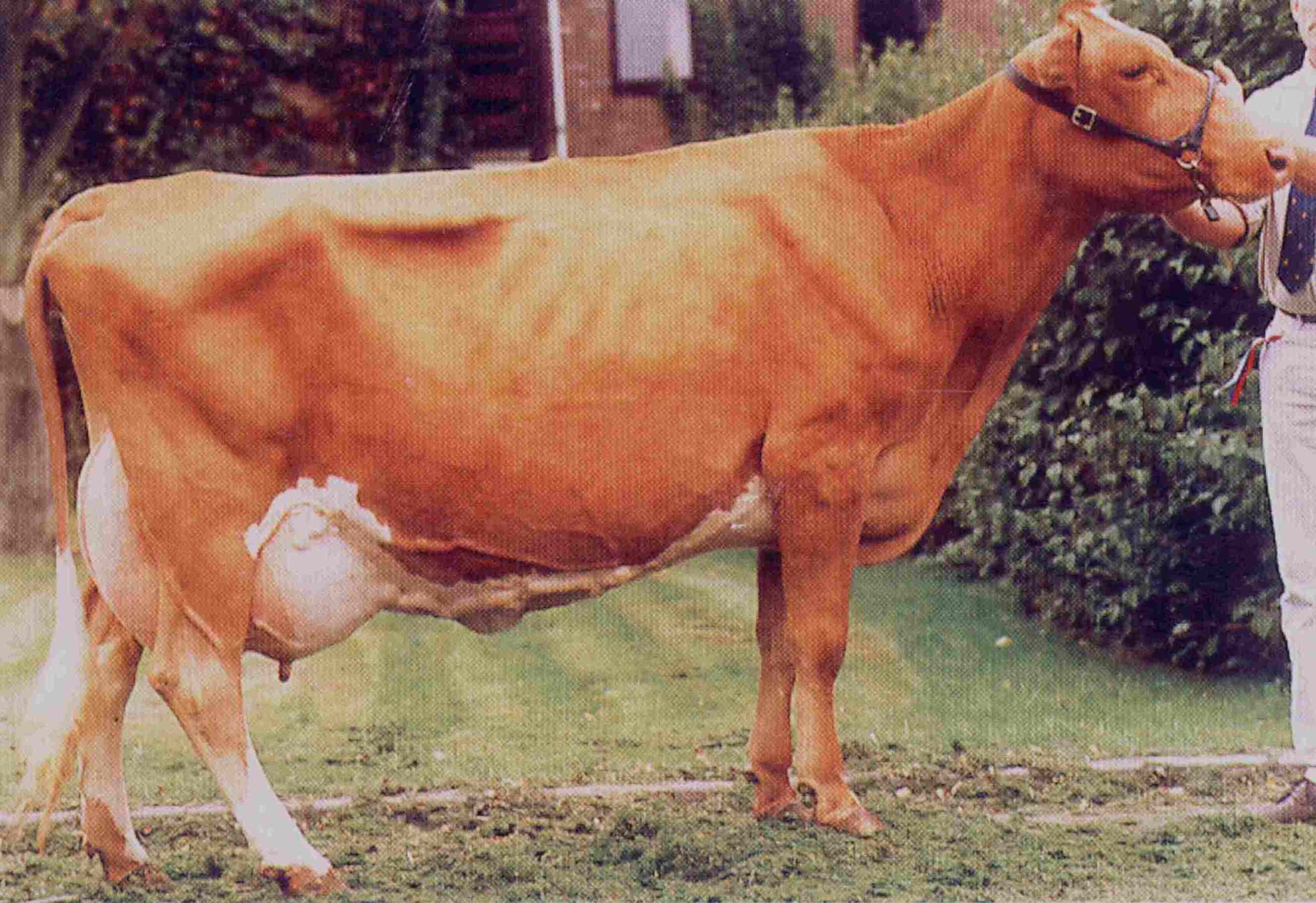 Manejo de Registros - Ing. Yheizzi Caballero
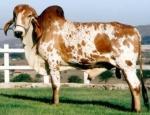 Gyr Lechero
Manejo de Registros - Ing. Yheizzi Caballero
Shorthon Lechero
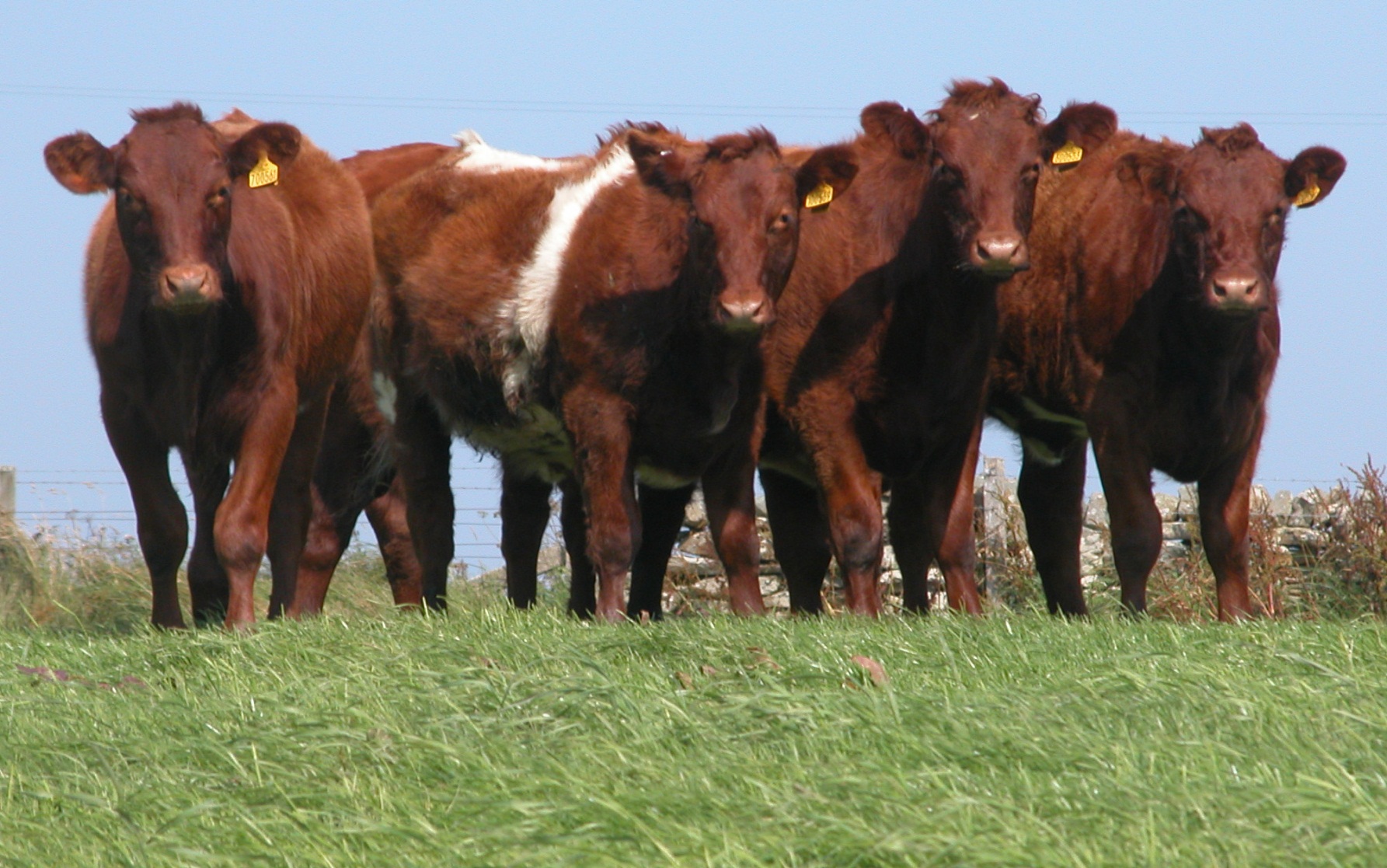 Manejo de Registros - Ing. Yheizzi Caballero
Calidad Nutritiva de Pastos y Forrajes
Sierra, J.O. 2002
Manejo de Registros - Ing. Yheizzi Caballero
Calidad Nutricional
Manejo de Registros - Ing. Yheizzi Caballero
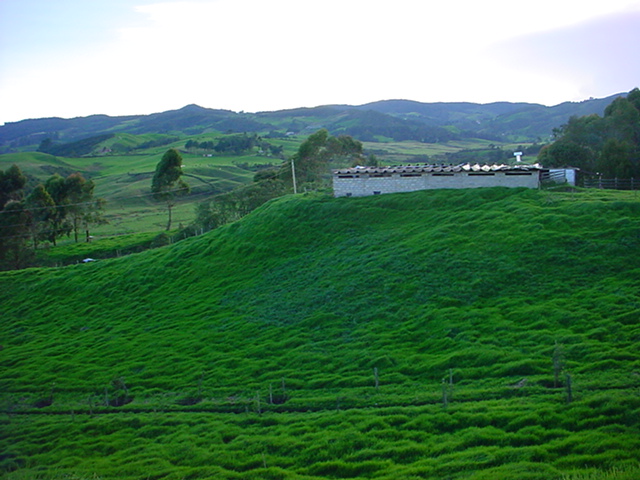 Oferta de Forraje y Carga Animal
Manejo de Registros - Ing. Yheizzi Caballero
Etapas de Desarrollo
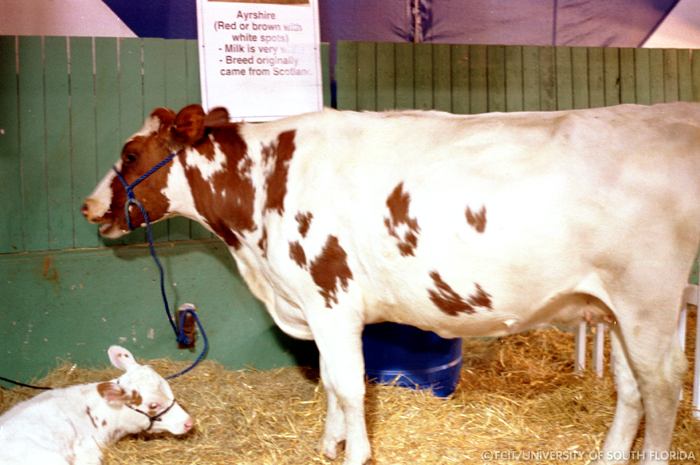 Ternera de cría		0 – 4 meses
Ternera desteta		4 – 12 meses
Novilla de levante    12 – 18 meses
Novilla de vientre    18 – parto
Vaca 1er parto
Vaca 2do parto
Vaca adulta
Manejo de Registros - Ing. Yheizzi Caballero
Cuidados con el Parto
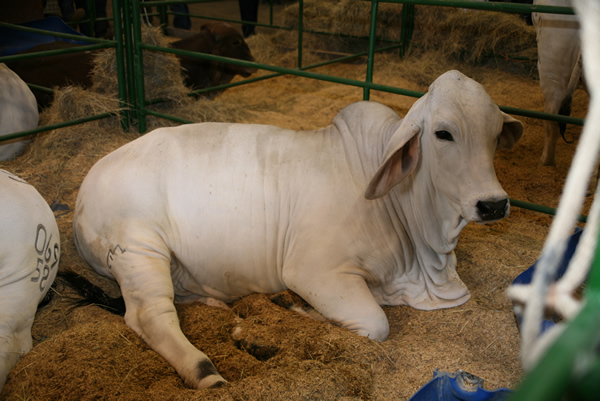 Separación del lote de vacas
Cerca a la casa
Disponibilidad de alimento
Vigilancia permanente
Disponibilidad de agua
Manejo de Registros - Ing. Yheizzi Caballero
Cuidados con el Ternero
Corte y desinfección de ombligo
Suministro de calostro (3 días)
Bancos de calostro
Balde
Balde con chupón
Plan de leche
Lactorremplazador
Leche entera
Suministro de concentrado
Suministro de pasto deshidratado
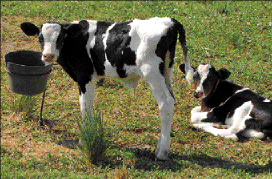 Manejo de Registros - Ing. Yheizzi Caballero
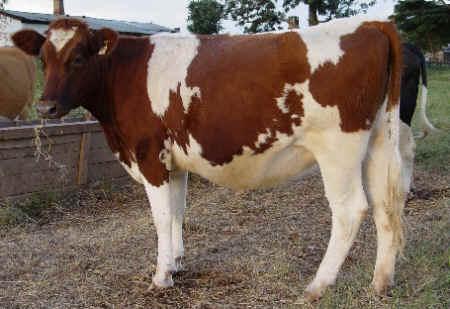 Etapas de la Lactancia
Vaca seca o vaca 
Vaca transición
Vaca fresca
Vaca 1er tercio de lactancia
Vaca segundo tercio de lactancia
Vaca tercer tercio de lactancia
Manejo de Registros - Ing. Yheizzi Caballero
Movilización
Grasa
Alimentación
Acumulación
Grasa
REPARTICIÓN DE NUTRIENTES
Total de
Nutrientes
Leche
Mantenimiento
Manejo de Registros - Ing. Yheizzi Caballero
Registro de Hato
Es una colección sistemática de datos  para su organización y almacenamiento y posterior análisis e interpretación de los resultados.
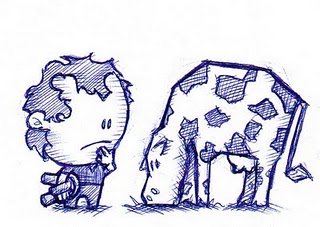 Manejo de Registros - Ing. Yheizzi Caballero
Registro de Hatos
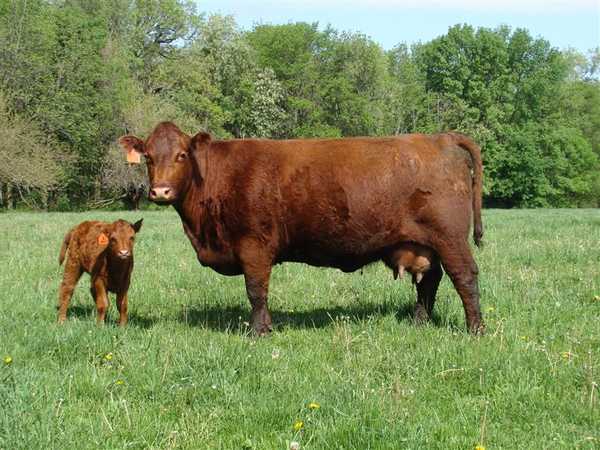 Registro de producción
Producción de leche
Prueba de mastitis
Consumo de concentrado
Porcentaje de grasa 
Porcentaje de proteína
Registros reproductivos
Fecha de servicios
Fecha de secado
Fecha probable de parto
Número de parto
Dias abiertos
Servicios por concepción
Toro de inseminación
Inseminador
Manejo de Registros - Ing. Yheizzi Caballero
Registro de Hatos
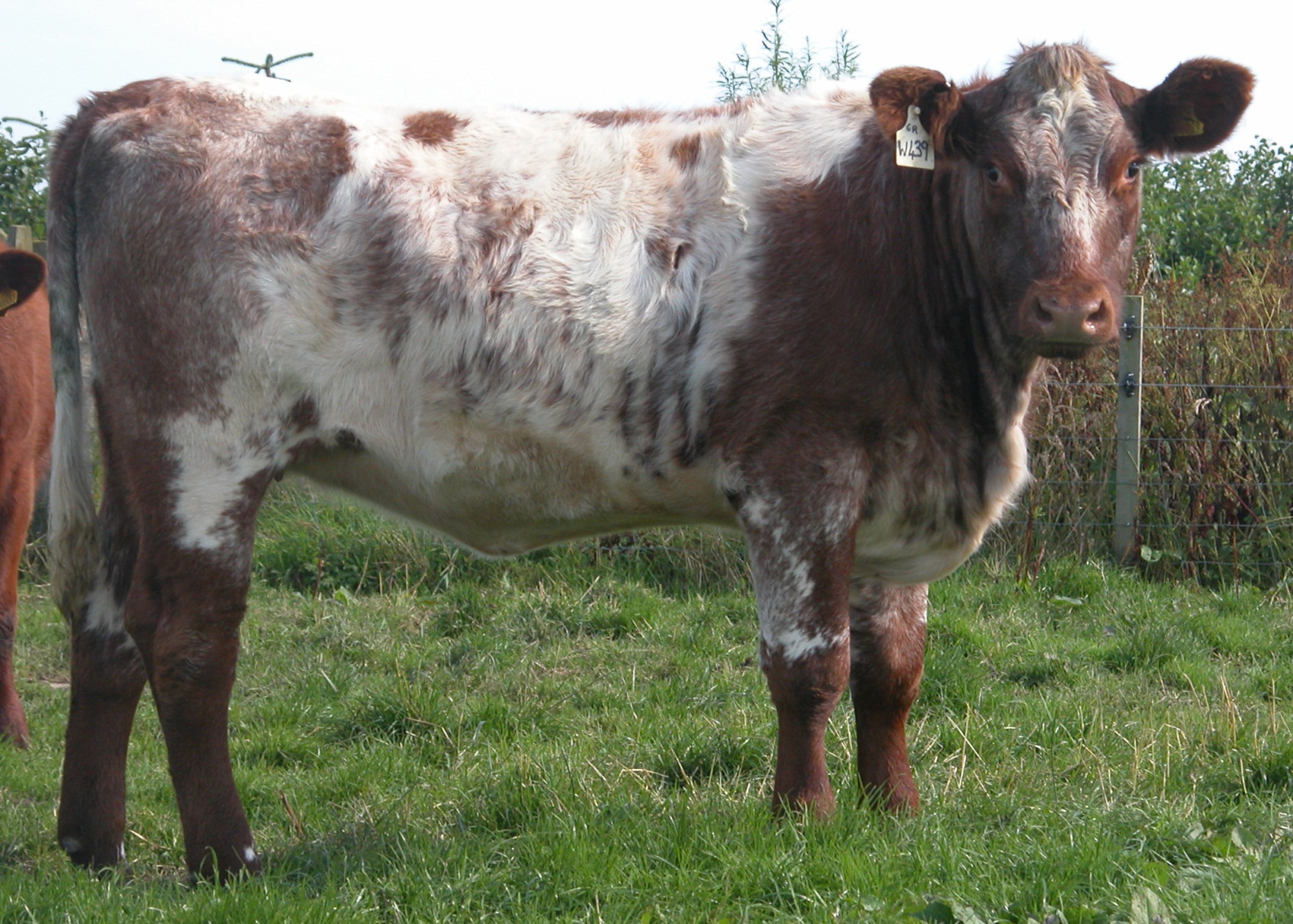 Registro individual
Fecha de nacimiento
Peso al destete
Peso a los 12 meses
Peso al 1er servicio
Padre madre
Registro de potrero
Área
Número animales
Días de ocupación 
Período de descanso
Litros producidos
fertilización
Manejo de Registros - Ing. Yheizzi Caballero
Registros de Hato
Registros económicos
Facturas de compra de insumos
Consumo de concentrado
Consumo de sales
Costos de inseminación
Costo fertilizantes
Costo Medicamentos
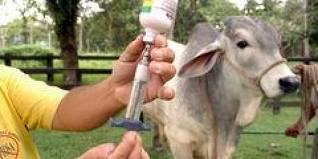 Manejo de Registros - Ing. Yheizzi Caballero
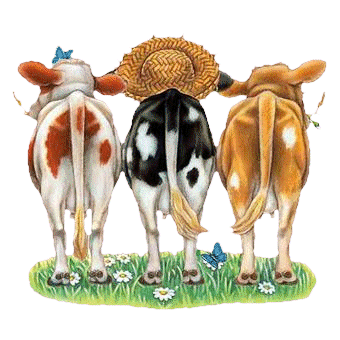 Piensa en grande y 
vencerás, piensa en 
pequeño y quedaras atrás
Manejo de Registros - Ing. Yheizzi Caballero